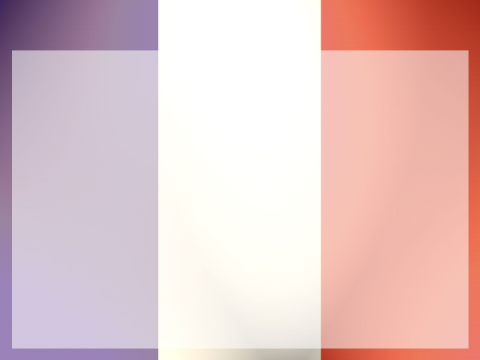 FRENCH REVOLUTION
Vocabulary
French Revolution VocabularyPart 1
Terms/People in Textbook (pg #)

Louis XIV (14th) pg. 164
Marie Antoinette pg. 219
Louis XVI (16th) pg. 219
Storming the Bastille pg. 220
Declaration of the Rights of Man and of the Citizen pg. 222
Liberty, Equality, Fraternity pg 222
Maximilien Robespierre pg 226
Words in Glossary:
Estate
Old Regime
Estates-General
National Assembly
Tennis Court Oath
Guillotine
Reign of Terror
French Revolution VocabularyPart 2
Words in Glossary:
Coup d'état
Napoleonic Code
Congress of Vienna
Concert of Europe
Nationalism
Terms/People in Textbook (pg #)
Napoleon Bonaparte pg 229
Waterloo pg. 239
Klemens von Matternich pg. 238